CSE 154
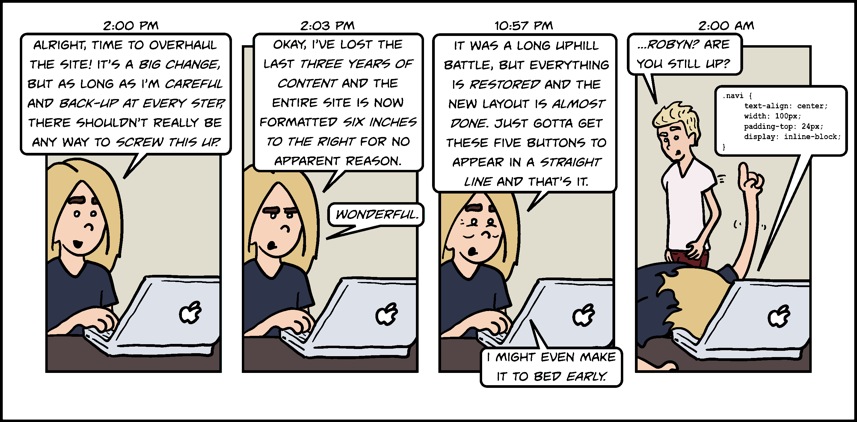 Lecture 5: Floating and Positioning
The CSS float property
a floating element is removed from normal document flow

  underlying text wraps around it as necessary
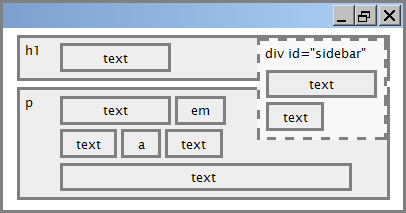 Float example
<img src="images/koala.jpg" alt="Koala" class="headericon" />
Lorem ipsum dolor sit amet, consectetur adipiscing elit.... HTML
img.headericon {
	float: left;
}                                                                    CSS
Lorem ipsum dolor sit amet, consectetur adipiscing elit. Aliquam scelerisque purus 			ut dui mollis, sed malesuada leo pretium. Morbi bibendum mi at lacus rutrum 				convallis. Duis id eros dolor. In id eros blandit lectus viverra facilisis at commodo 			velit. Cras pretium nunc id nisl elementum, at interdum odio blandit. Donec luctus 			rutrum iaculis. Praesent luctus ante et cursus suscipit. Nullam congue egestas lorem nec luctus. Donec tincidunt tortor mi, nec ultricies orci bibendum a. Aliquam viverra metus nec ligula varius feugiat. In lacinia ligula accumsan tortor porttitor ornare. Donec interdum mattis purus sit amet ultrices.                                                                                                          output
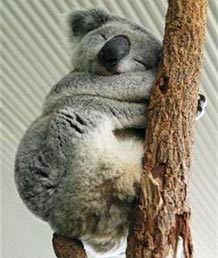 Floating content and width
I am not floating, no width set
I am floating right, no width set
I am floating right, no width set, but my text is very long so this paragraph doesn't really seem like it's floating at all, darn
I am not floating, 45% width
I am floating right, 45% width
often floating elements should have a width property value
  if no width is specified, other content may be unable to wrap around the floating element
The clear property
p { background-color: fuchsia; }
h2 { clear: right; background-color: cyan; }                 CSS
XKCD a webcomic of romance, sarcasm, math, and language...
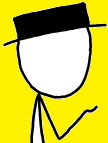 My XKCD Fan Site
Clear diagram
div#sidebar { float: right; }
p { clear: right; }                                            CSS
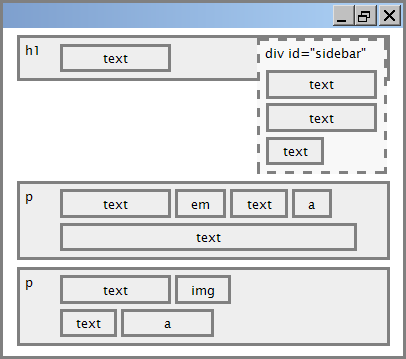 Common error: container too short
<p><img src="images/xkcd.png" alt="the man in the hat" />
  XKCD a webcomic of romance, sarcasm, 
    math, and language...</p>                               HTML
p { border: 2px dashed black; }
img { float: right; }                                        CSS
XKCD a webcomic of romance, sarcasm, math, and language...
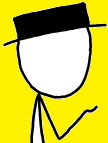 We want the p containing the image to extend downward so that its border encloses the entire image
The overflow property
p { border: 2px dashed black; overflow: hidden; }            CSS
XKCD a webcomic of romance, sarcasm, math, and language...
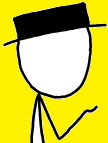 Multi-column layouts
<div>
  <p>the first paragraph</p>
  <p>the second paragraph</p>
  <p>the third paragraph</p>
  Some other text that is important
</div>                                                      HTML
p { float: right; width: 20%; margin: 0.5em;
    border: 2px solid black; }
div { border: 3px dotted green; overflow: hidden; }                  CSS
Some other text that is important
the third paragraph
the second paragraph
the first paragraph
The position property
div#ad {
  position: fixed;
  right: 10%;
  top: 45%;
}                                                       CSS
Here I am!
Absolute positioning
#menubar {
	position: absolute;
	left: 400px;
	top: 50px;
}                                  CSS
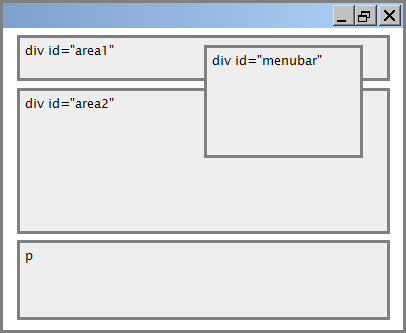 removed from normal flow (like floating ones)
   positioned relative to the block element 	containing them (assuming that block also 	uses absolute or relative positioning)
   actual position determined 	by top, bottom, left, right values
   should often specify a width property as well
Relative positioning
#area2 { position: relative; }                         CSS
absolute-positioned elements are normally positioned at an offset from the corner of the overall web page

   to instead cause the absolute element to position itself relative to some other element's corner, wrap the absolute element in an element whose position is relative
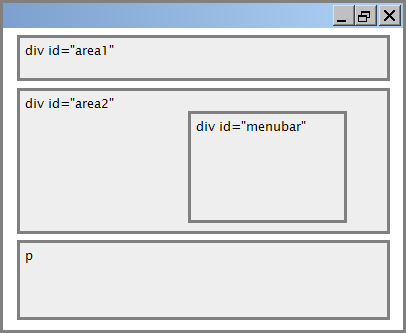 Fixed positioning
removed from normal flow (like floating ones)
   positioned relative to the browser window
even when the user scrolls the window, element will remain in the same place
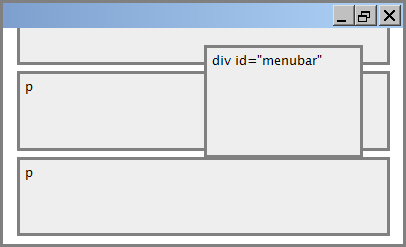 Alignment vs. float vs. position
if possible, lay out an element by aligning its content
  horizontal alignment: text-align
  set this on a block element; it aligns the content within it (not the block element itself)
  vertical alignment: vertical-align
  set this on an inline element, and it aligns it vertically within its containing element
  if alignment won't work, try floating the element
  if floating won't work, try positioning the element
  absolute/fixed positioning are a last resort and should not be overused
Details about inline boxes
size properties (width, height, min-width, etc.) are ignored for inline boxes
  margin-top and margin-bottom are ignored, but margin-left and margin-right are not
   the containing block box's text-align property controls horizontal position of inline boxes within it
   text-align does not align block boxes within the page
   each inline box's vertical-align property aligns it vertically within its block box
The display property
h2 { display: inline; background-color: yellow; }      CSS
output
This is a heading
This is another heading
values: none, inline, block, run-in, compact, ...

   use sparingly, because it can radically alter the page layout
Displaying block elements as inline
<ul id="topmenu">
  <li>Item 1</li>
  <li>Item 2</li>
  <li>Item 3</li>
</ul>                                                               HTML
#topmenu li {
  display: inline;
  border: 2px solid gray;
  margin-right: 1em;
}                                                                   CSS
output
Item 1
Item 2
Item 3
lists and other block elements can be displayed inline
flow left-to-right on same line
width is determined by content (block elements are 100% of page width)